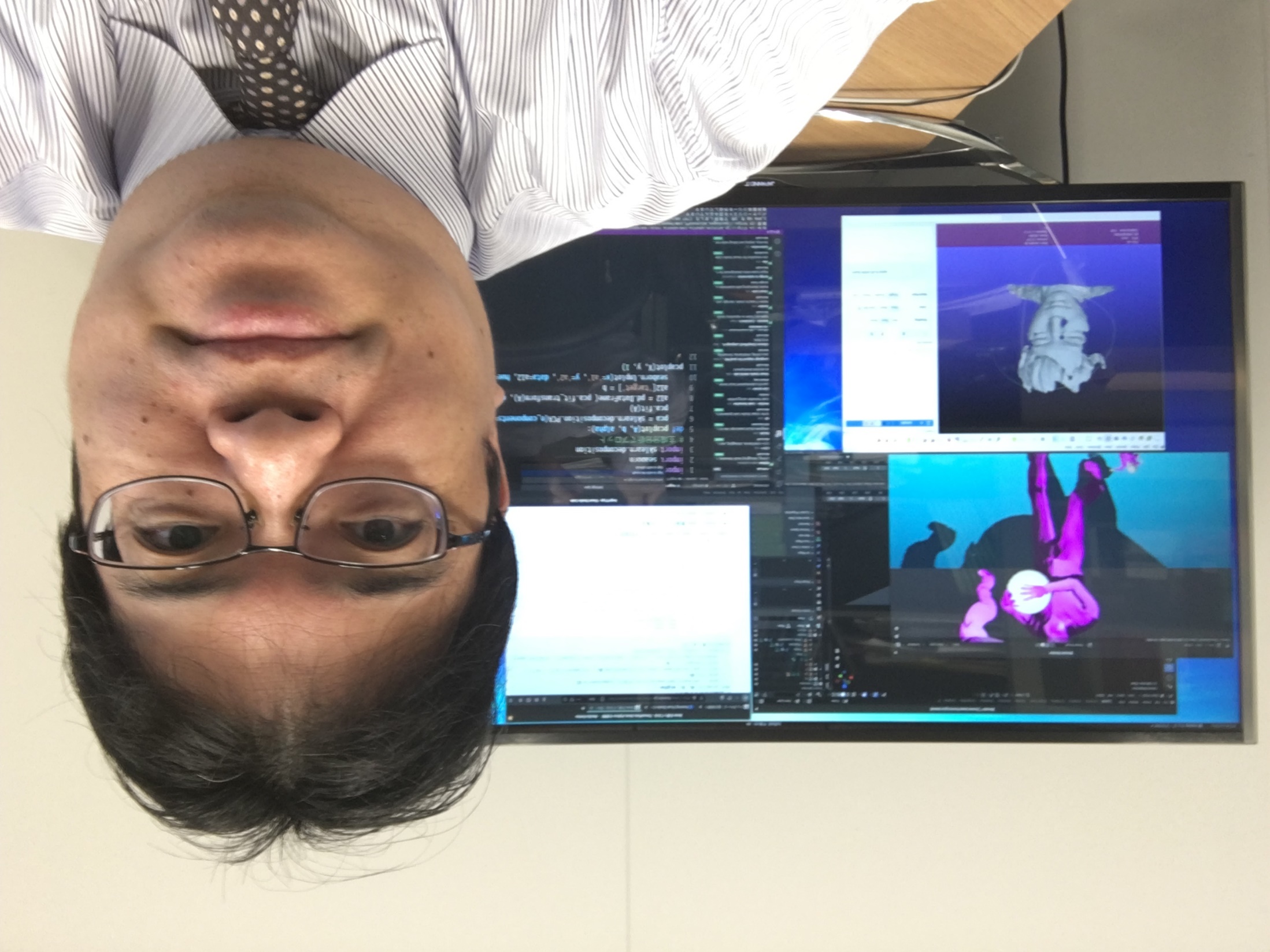 qd-3. フォーム，レポート
Access の実演（全６回）
Access を学びたい人へ
https://www.kkaneko.jp/cc/qd/index.html
金子邦彦
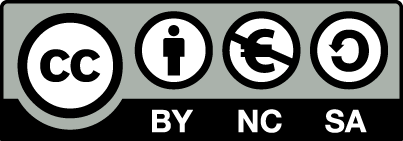 1
フォーム，レポート
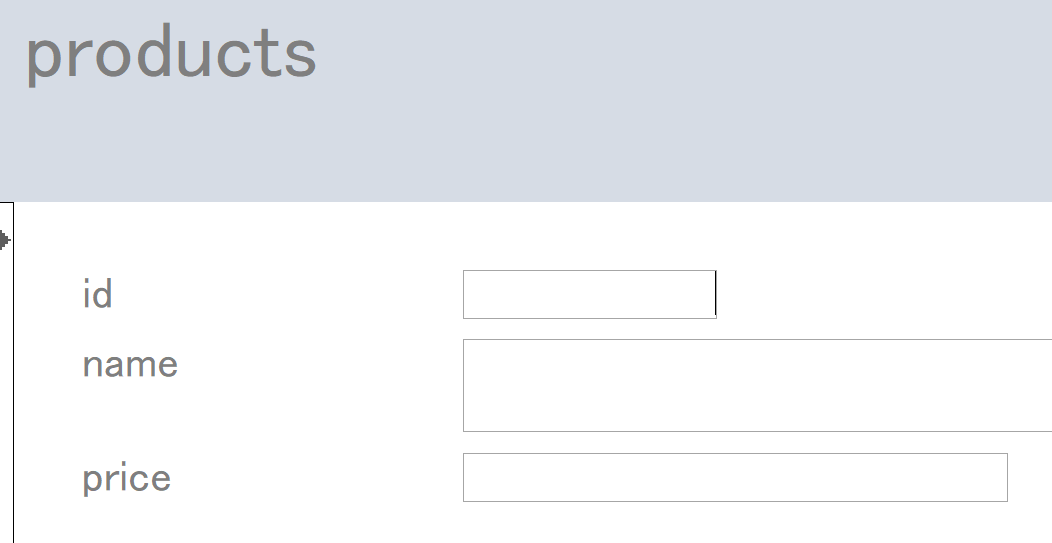 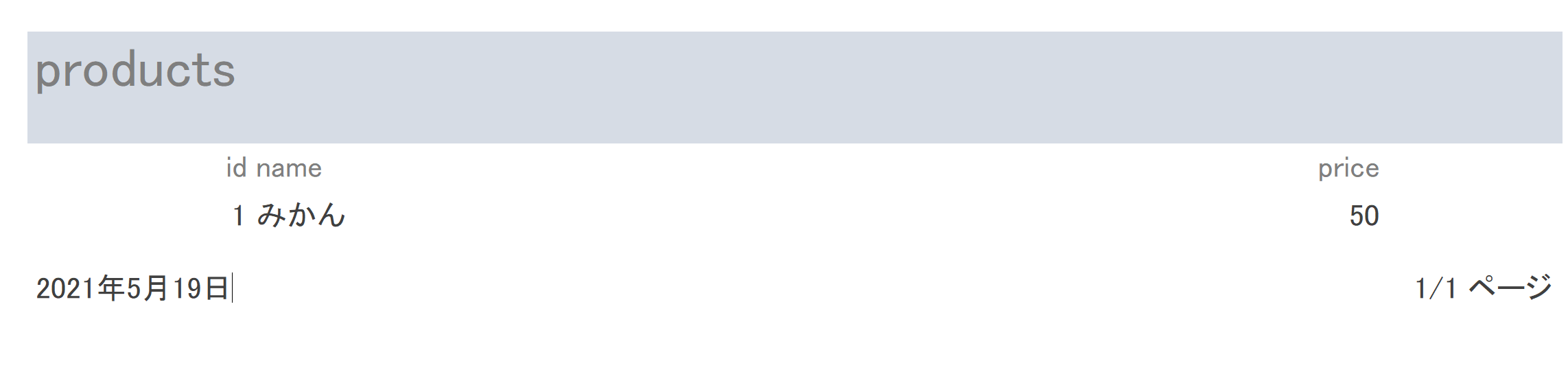 ここで作成するレポート
ここで作成するフォーム
2
今回使用するテーブルのテーブル定義
テーブル定義の SQL
CREATE TABLE products (
  id INTEGER PRIMARY KEY,
  name TEXT,
  price REAL);
← 主キー
← 主キー
← 主キー
3